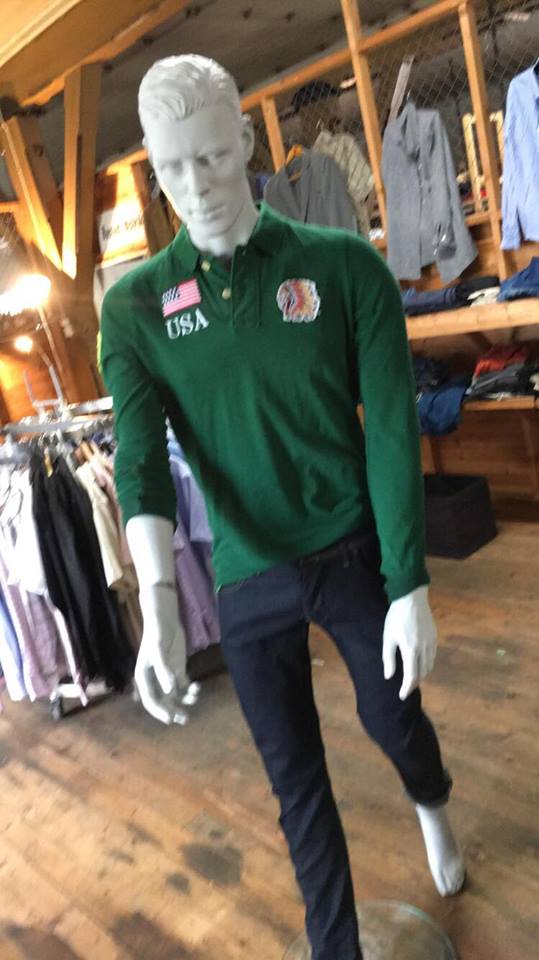 dettegir håp
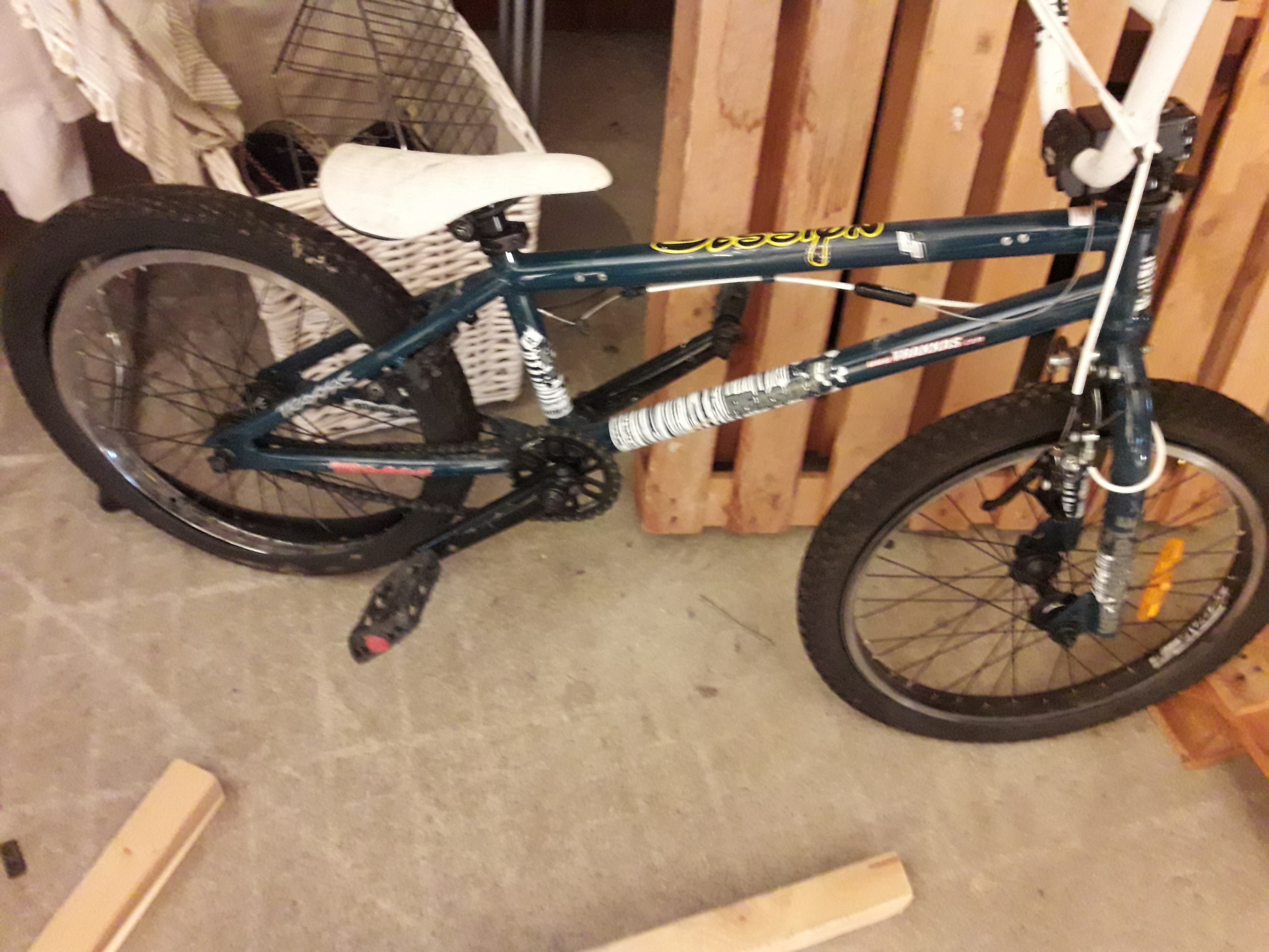 Verktøy for livsmestring og psykisk helse i skolen
Presentasjonen idag
Phd i yrkespedagogikk, Oslomet
Mago B 100 meter fra Eidsvollbygningen
Verksted i salgsfaget
Utgangspunkt i yrkesdidaktikk
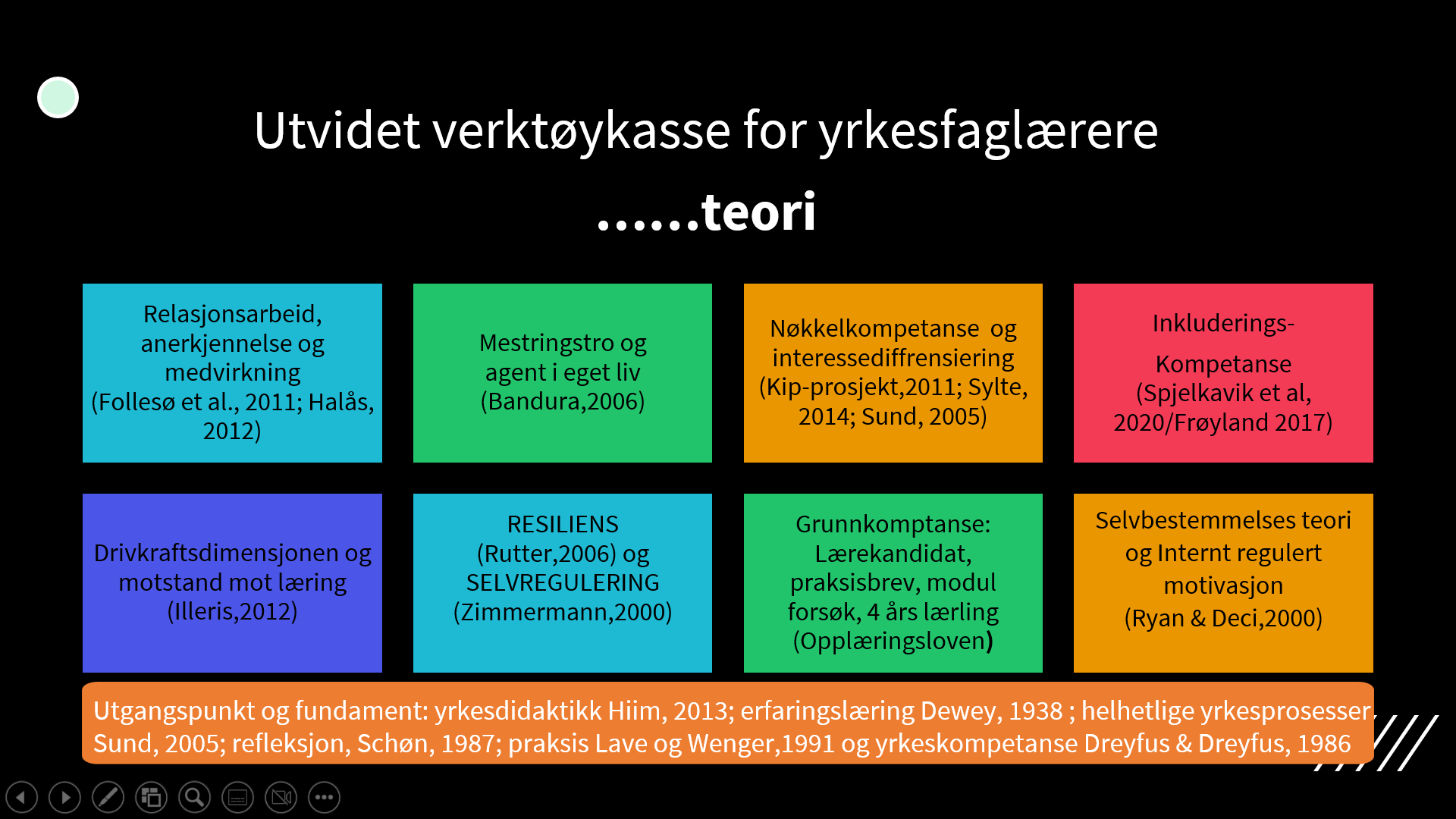 Avhandling foreslår Læringssenterpedagogikk
Etter 4 år så hadde vi spart 90 millioner
3 i jobb
	2 har fortsatt på skole
	7 «positiv aktivitet» 	( NAV tiltak, behandling, m.m.)
Pål:
2 år hjemme etter å ha gitt opp skolen
Deltok ikke i bursdag hjemme
Gaming hele natten – asosial – ingen venner
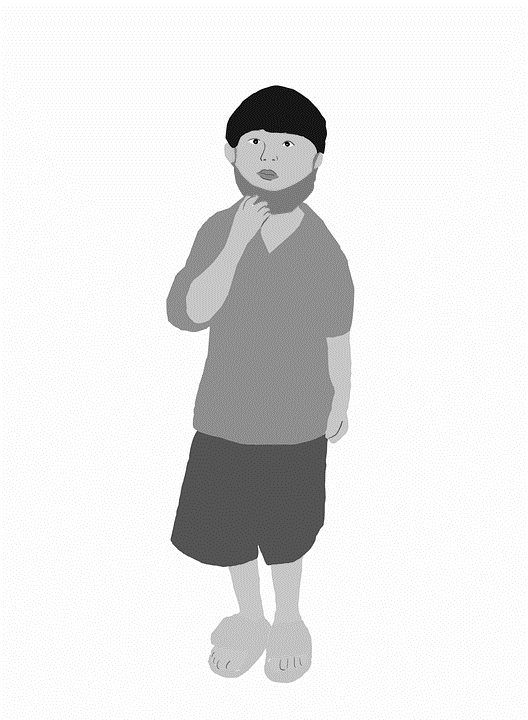 Pål
Mobbet på ungdomsskole, slet på skolen, ingen karakterer på vgs
«Bygg og anlegg var egentlig bare skole som handlet om alt rundt den bransjen. Ikke nødvendigvis kun snekker, som jeg var 
ute etter på den tiden.   Jeg ga opp »
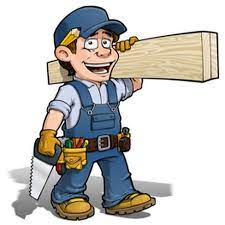 Hva gjorde vi ?
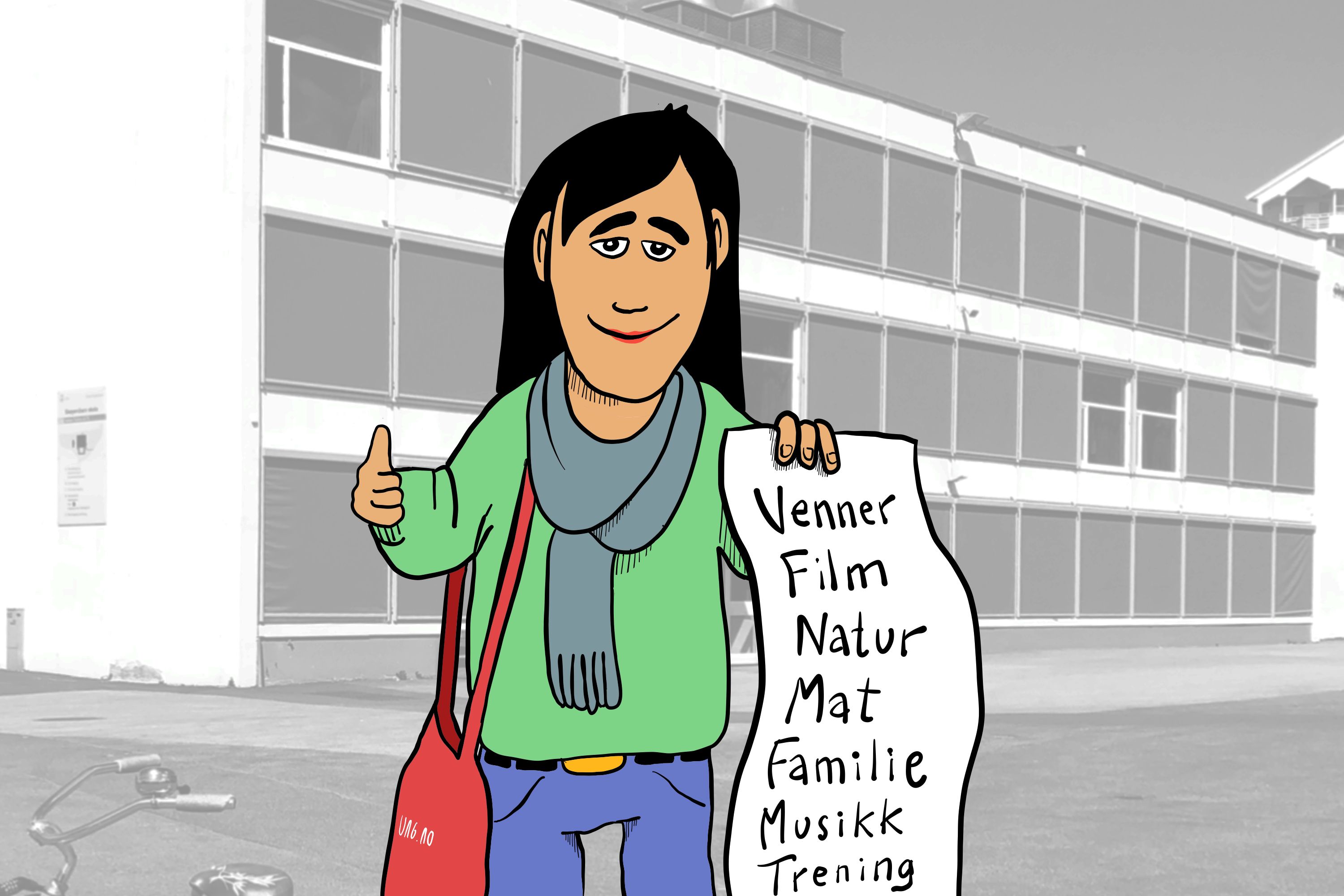 Samtale og praktiske øvelser
Lete etter gull
Morsomme aktiviteter
Komme i gang med dagen
Noe å glede seg til
Pål:
En gang tidlig i ungdomsskolen hadde de fiksa på sykler
Vi fant noen sykler, bytte dekk og kom i gang med livet
 OG mye samtaler – og han var i gang etter 5 uker
La ungdommens 
EGNE 
ressurser brukes i prosessen
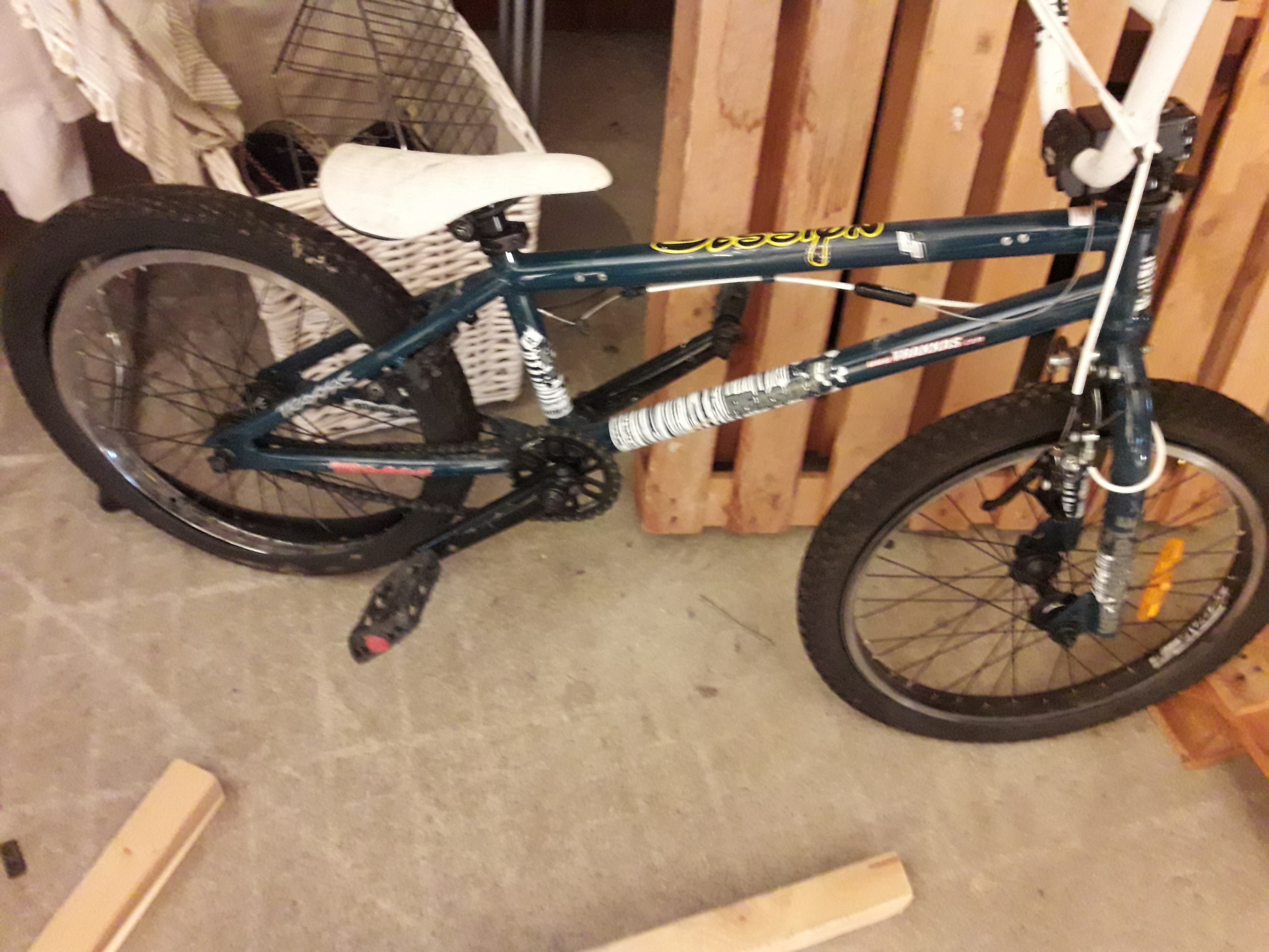 Pål: Autonomi, kompetanse og felleskap
Praksis i elektrobutikk i samarbeid med NAV
Nødvendig med mye oppfølging i bedriften. Fikk jobb !
La ungdommens EGNE ressurser brukes i prosessen
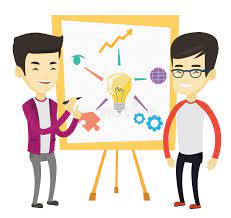 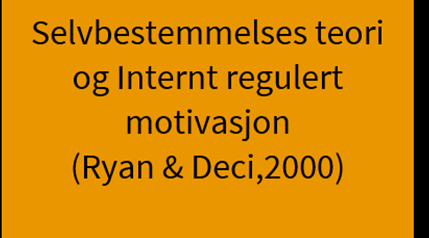 I skole, på vei til jobb-inkluderingskompetanse-tett individuell oppfølging-jobbmatch-proaktiv dialog med arbeidsgiver og skole-karriereplan
Else: lite tro på seg selv
Hva er mestring og mestringsøvelser
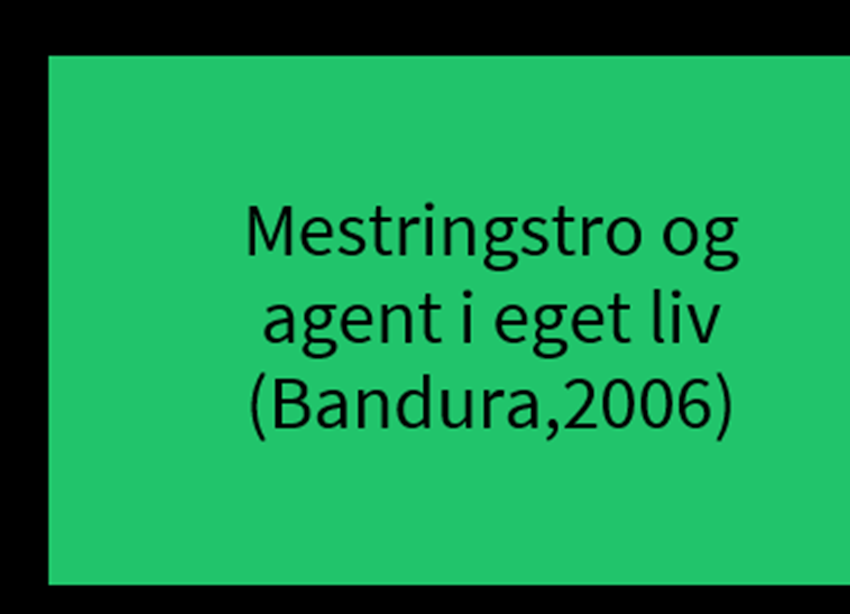 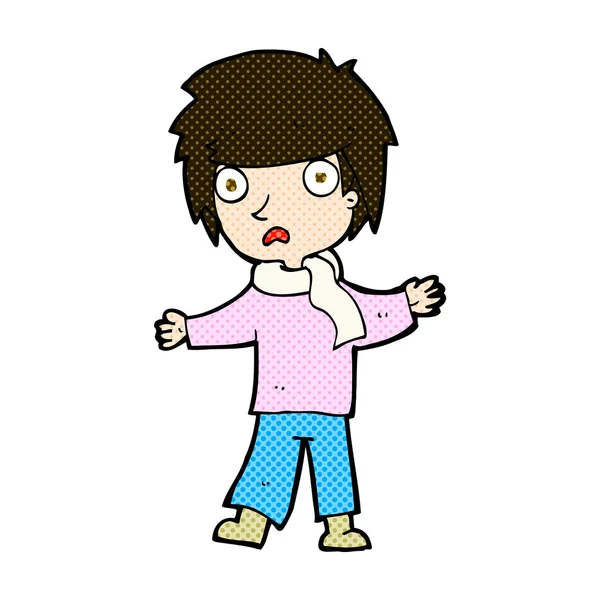 Else forteller:
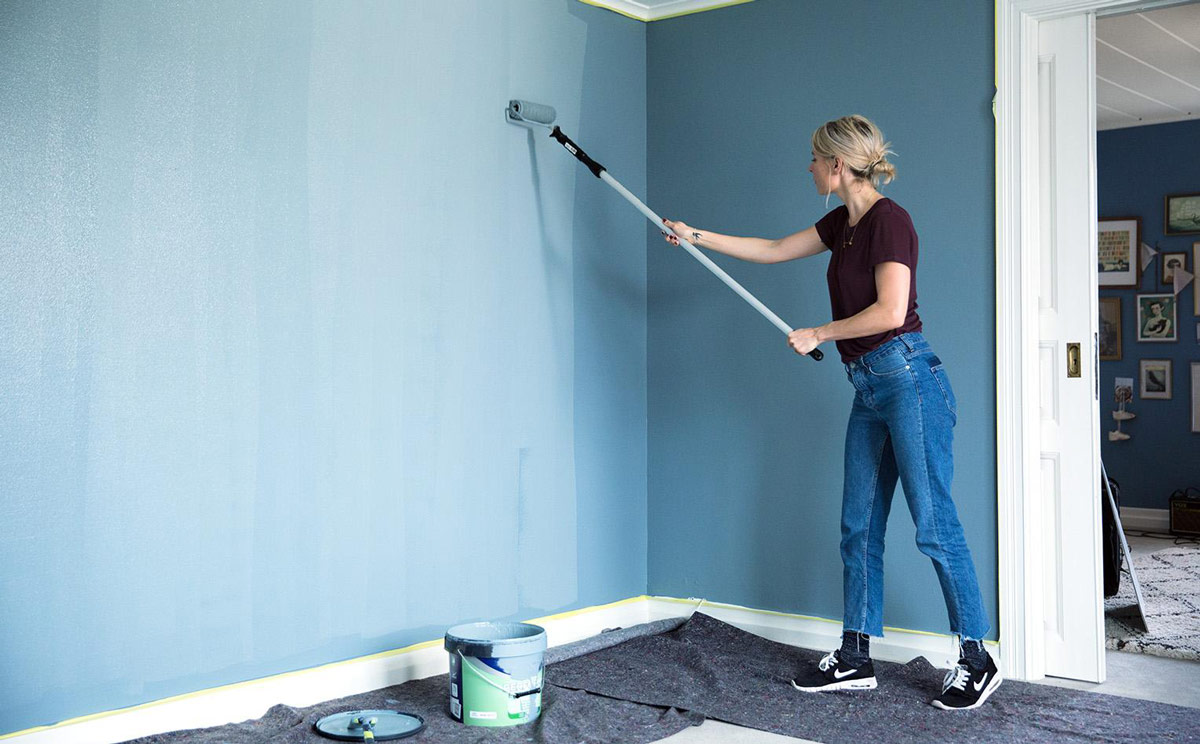 «Jeg malte halvparten av en halv vegg – og mislykkes – etterpå kom lærer og roste meg fordi jeg var så flink. Han juger ! »
Oppmuntring for ekte utfordringer som er basert på ungdommenes EGNE ønsker sammen med fremsnakk og visualisering
Hva gjorde vi?Jobbet med å gjøre dem til Agenter i eget liv
Hva betyr det i praksis ?
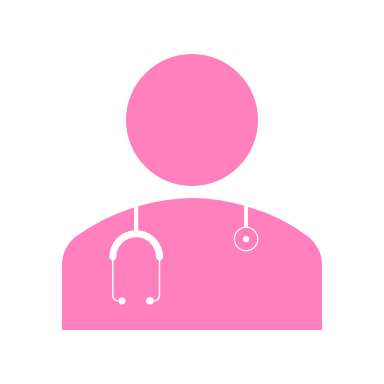 Øvelser med det ungdom liker
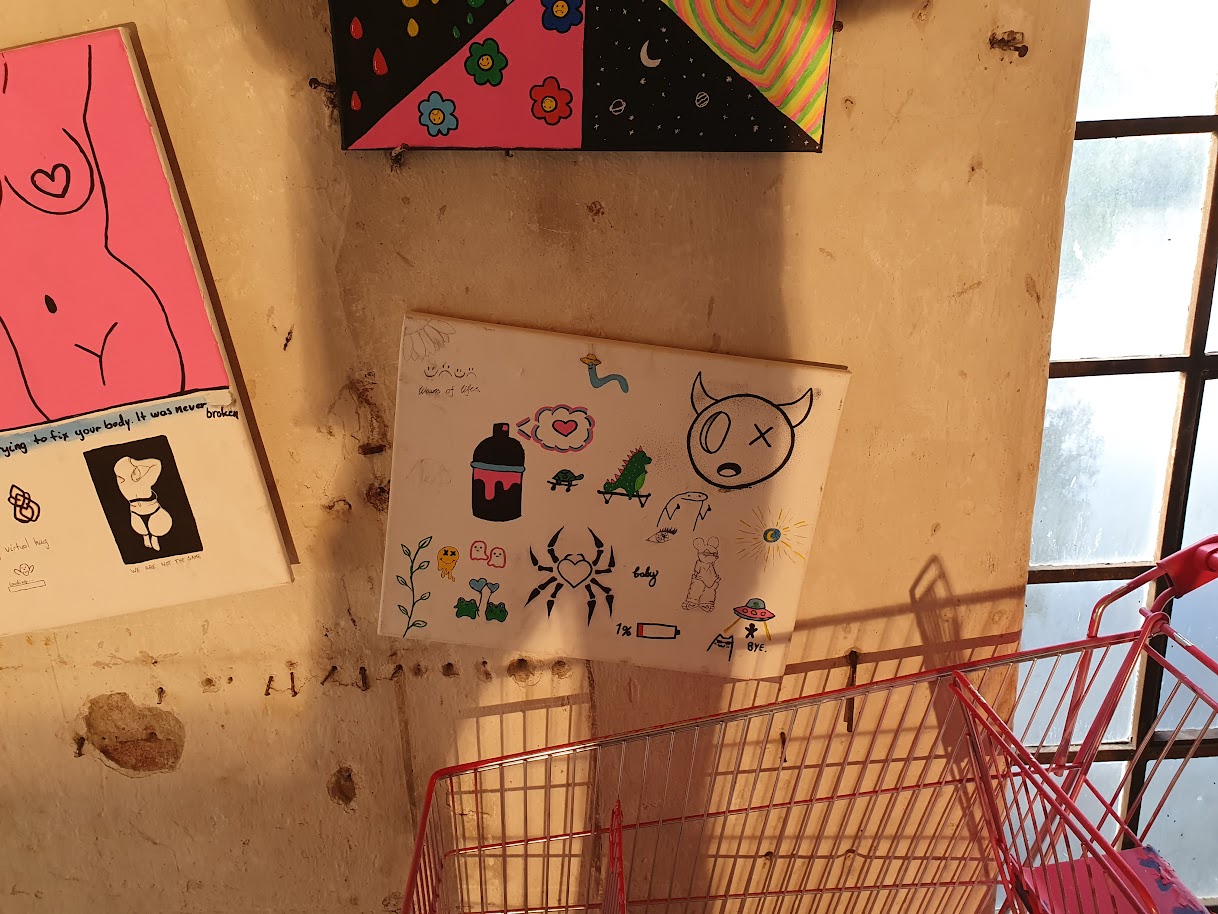 Bilder
Instagram
Markedsføringsfilm
Plakat
Maleri
Alternativ læring: Escaperoom som de lagerselv
Kompetanse i fag !!
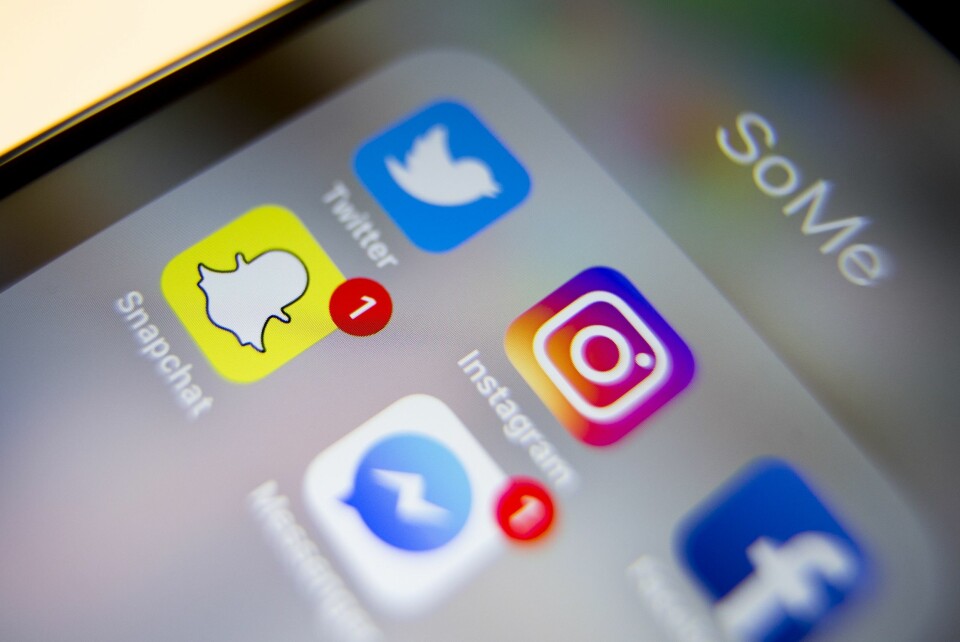 Det var viktig å lære FAGET
- Hvordan drive med markedsføring- Hva er det som er MÅLGRUPPE- Hvilke VIRKEMIDLER- Hvordan bruke Instagram , Face, Tiktok- Ta bilder og PRØVE  - KONKRET
Else : samarbeid med ANDRE org
Røde Kors har flere kurs hvor man kan lære
-Førstehjelp
- Besøksvenn … og mye mer
Else fikk ekte ros for 
ekte arbeid med ekte mennesker
Opplæring til selvstendighetBanduraMestringstroAgent i eget livForesight / visualiseringSelvregulering
Bente
Orket ikke mer skole
Utfordring med barnevern
Vanskelig med å stole på folk
Flink jente med stort potensiale
Frykt og angst setter begrensninger
Redd for å feile i bedrift
Store krav til seg selv
Vanskelig med samarbeid
Vanskelig for bedrift å tilrettelegge
Vanskelig å forklare for bedrften
Virkelige  utfordringer i en organisasjon
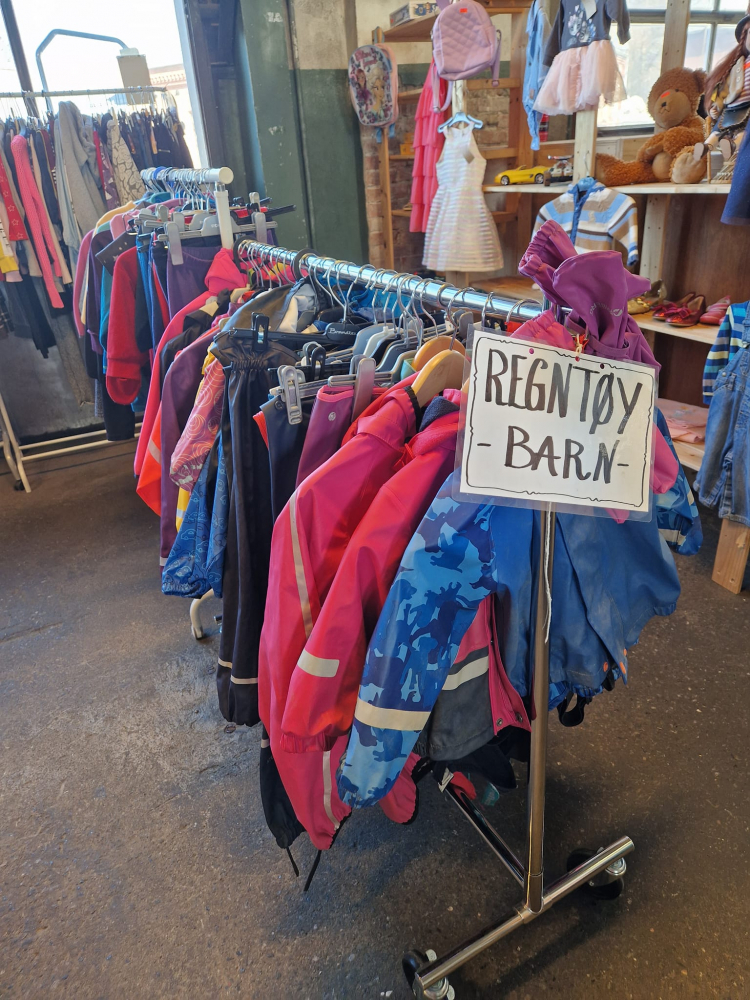 Klesutdeling – trengte hjelp til å selge klær
Bente kunne Tise og Finn
Bente tok fine bilder
Damene i Klesutdeling hadde et stort hjerte
Bente – behov for herding og mostandskraft
Organisasjonen Klesutdeling trengte hjelp og kunne ta imot Bente som hadde fagkunnskap om salg. De hjalp hverandre !

Bente fikk hjelp til herding og fikk motstandskraft !
Hva er herding og motstandskraft. Hvordan lære å styre seg selv
Bente –  Resiliens og selvregulering
organiasjon med resiliente strukturer  og resiliens hos ungdom
Hva er herding og motstandskraft. Hvordan lære å styre seg selv
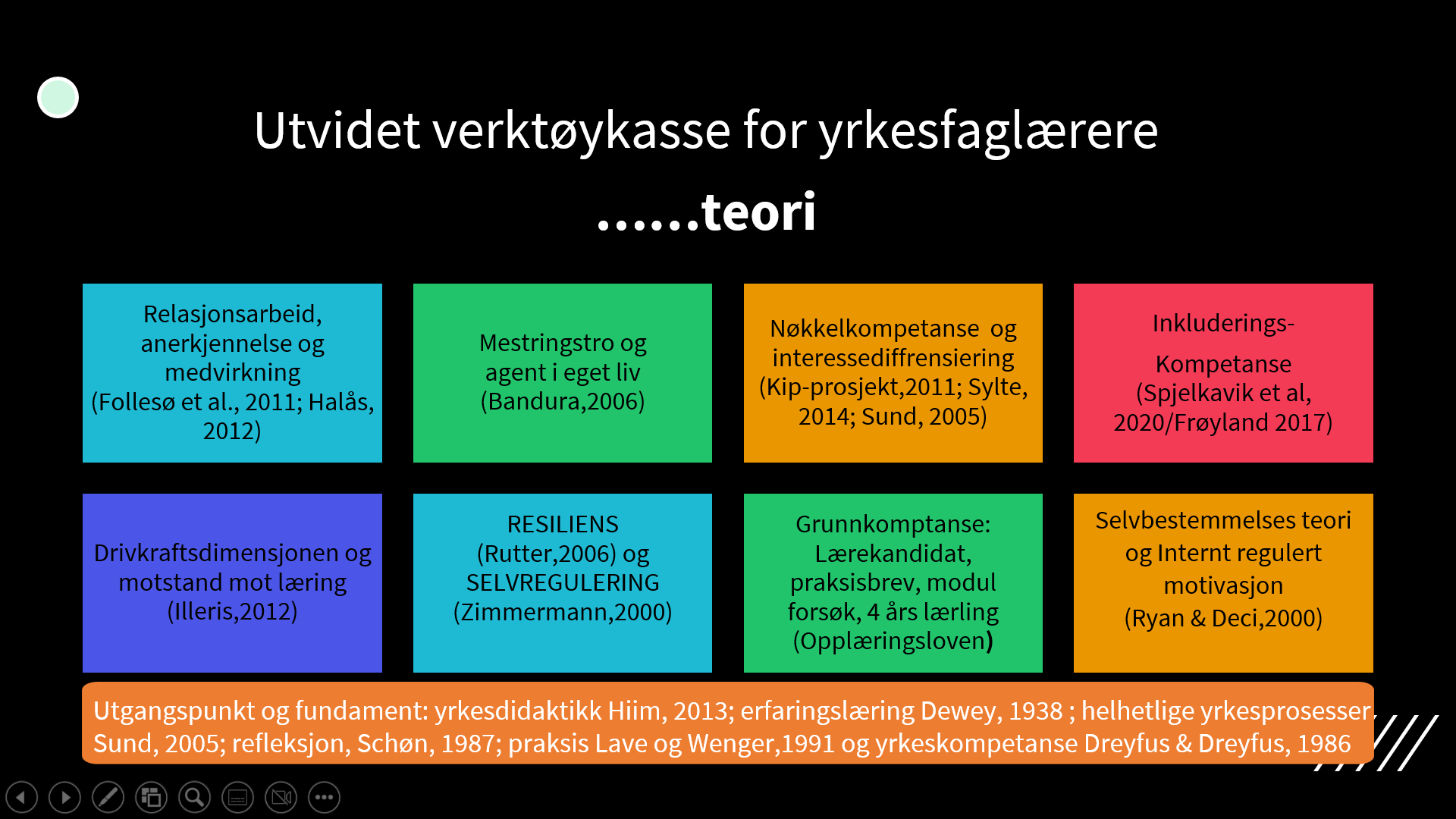 «Resiliens i skolen» (Olsen & Traavik, 2017)-Gode eksempler -Konkrete forslag-Forklarer noe av vanskene  elevene opplever
Torgeir: Ble tatt imot som en selger
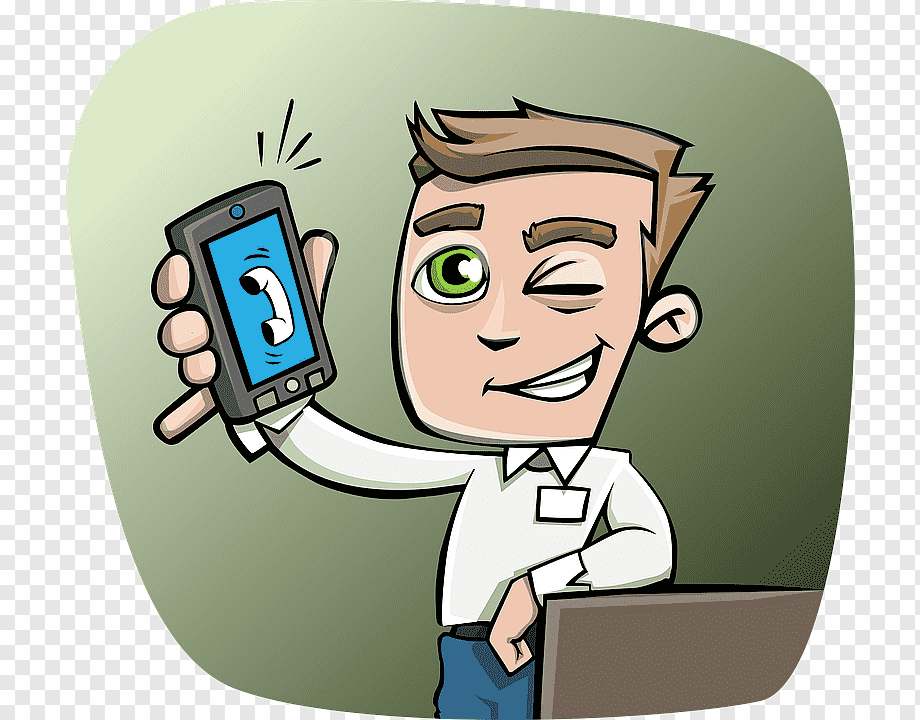 Egen telefon 
Egen epost 
Egen pult
Egen liste å ringe
Torgeir: Yrkesstolthet og glede i jobben
Ekte bedriftsoppgaver
Bli en av gutta
Uniform
Få jobbe med interesser
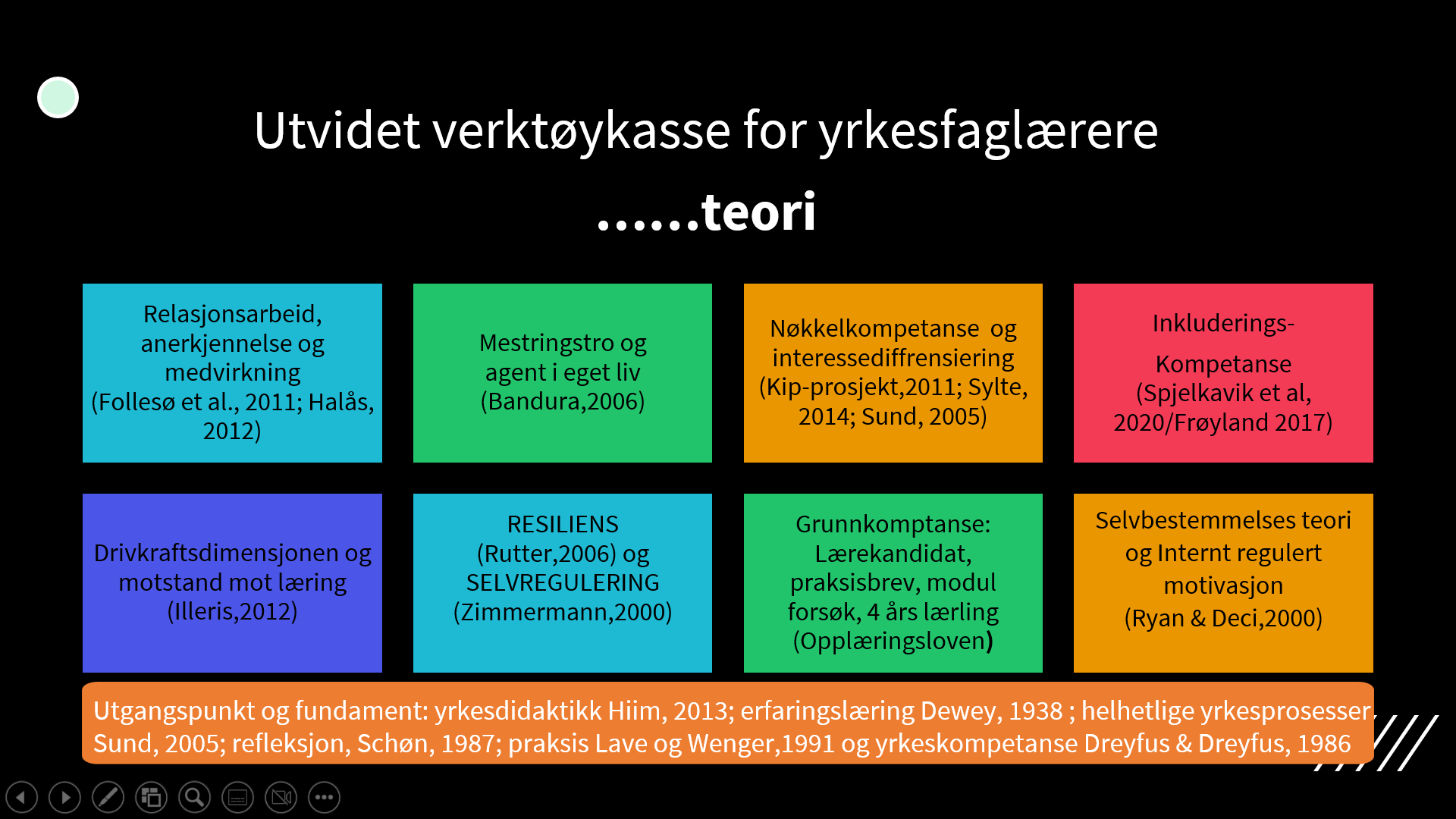 Torgeir – fikk en knekk
Bra start – god støtte i bedrift.
Møtte veggen – rusproblemer. For stort PRESS i salg
Feil yrkesvalg som telefonselger
Fikk mulighet å prate – starte på nytt
Sett, hørt forstått ? NÅ i jobb !!
LYTT – SE og FORSTÅ
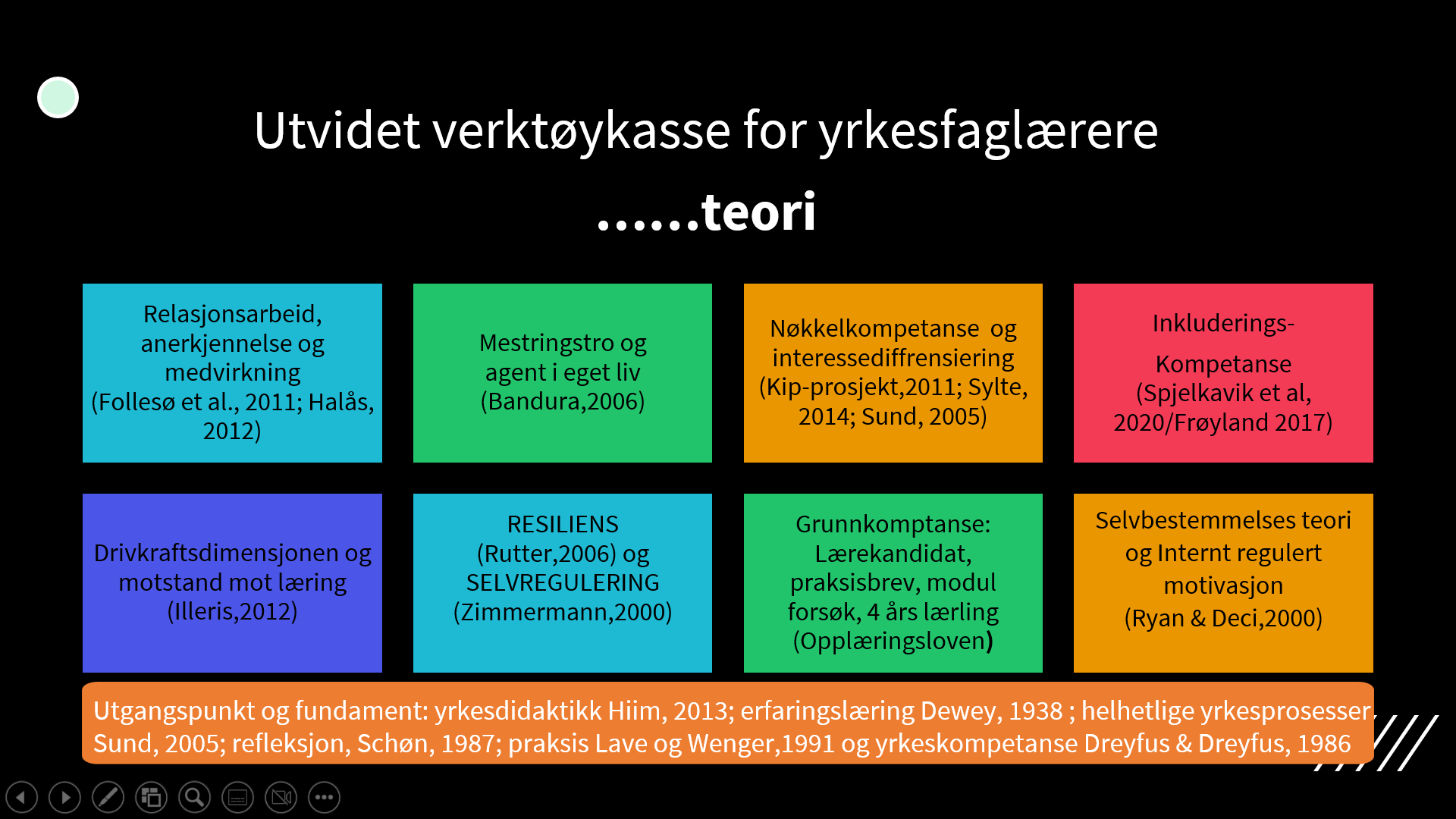 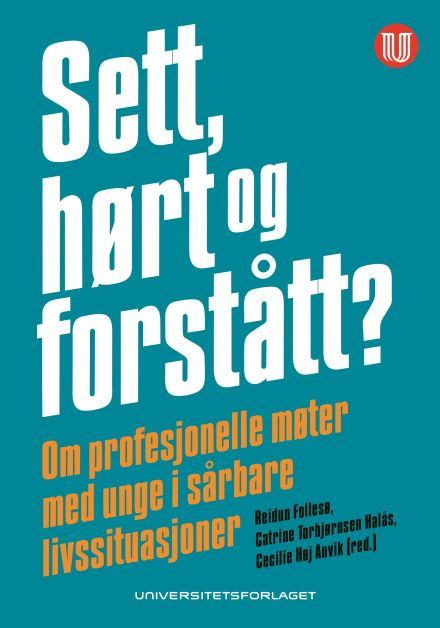 Sett, hørt og forstått?
Om profesjonelle møter med unge i sårbare livssituasjoner
Gode eksempler 
Annerkjennelse
Utvidet Yrkesdidaktiske verktøykasse for livsmestring……prinsipper
Utvidet verktøykasse for yrkesfaglærere……teori
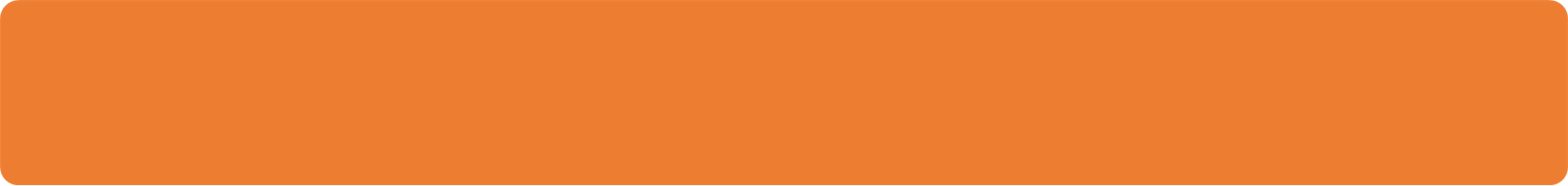 Utgangspunkt og fundament: yrkesdidaktikk Hiim, 2013; erfaringslæring Dewey, 1938 ; helhetlige yrkesprosesser Sund, 2005; refleksjon, Schøn, 1987; praksis Lave og Wenger,1991 og yrkeskompetanse Dreyfus & Dreyfus, 1986
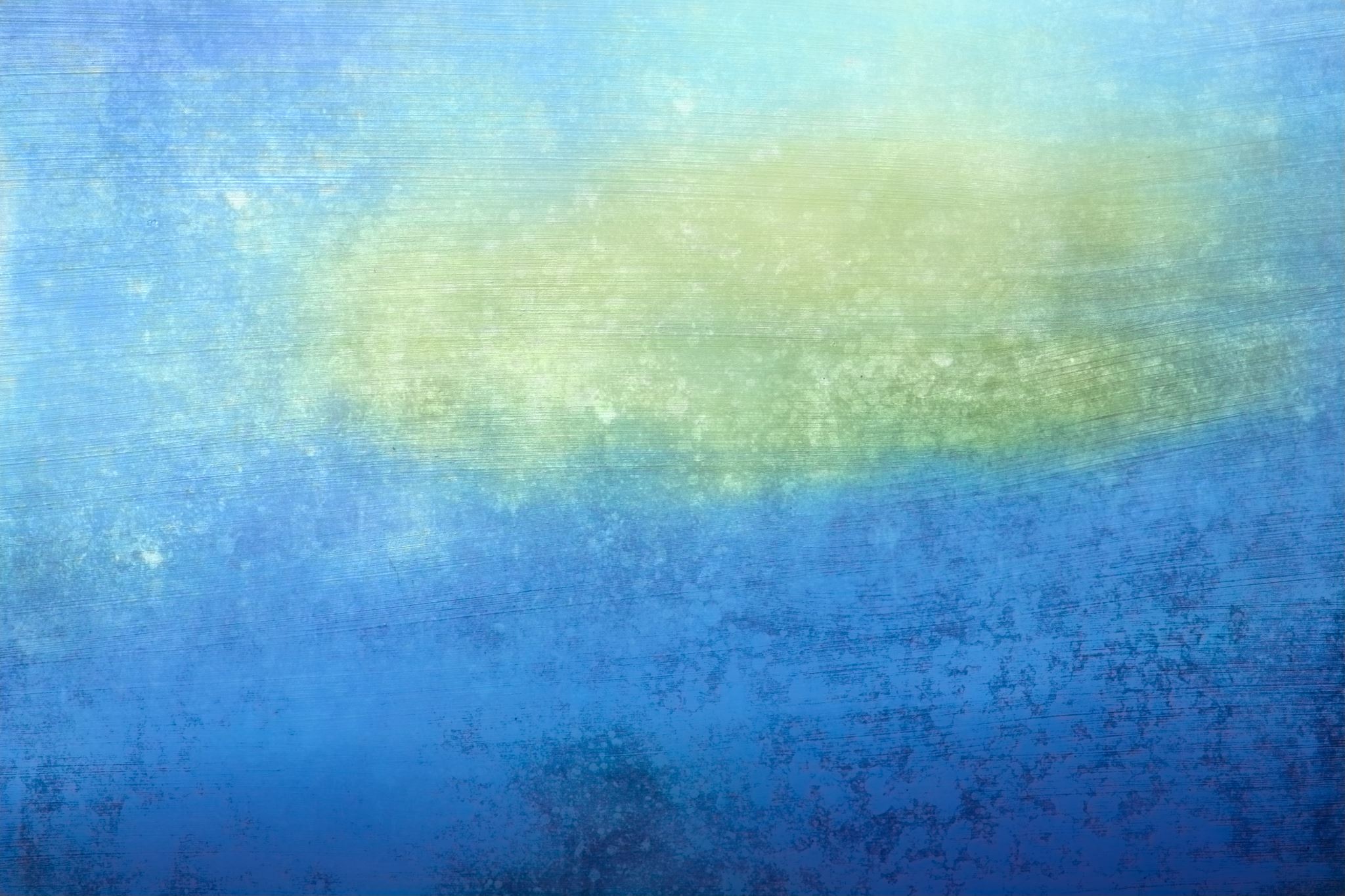 PRAKTISK løsninger man må kjenne
Resiliente systemer ++
SKOLEN:
Apparat på skolen som har faglig forståelse og kompetanse
Tåler at ungdommer presser grenser
Autoritativ klasseledelse
Relasjonskompetanse
Samarbeid med bedrifter
UNGDOM: 
Bygger grenser rundt seg selv
Øver på vanskelige situasjoner
Trene på å stoppe opp – tenke
Øve på handlingsalternativer
Lære om yrker og hva som kreves i situasjoner
Sette ord på frustrasjon
Ta egne valg med konsekvenser
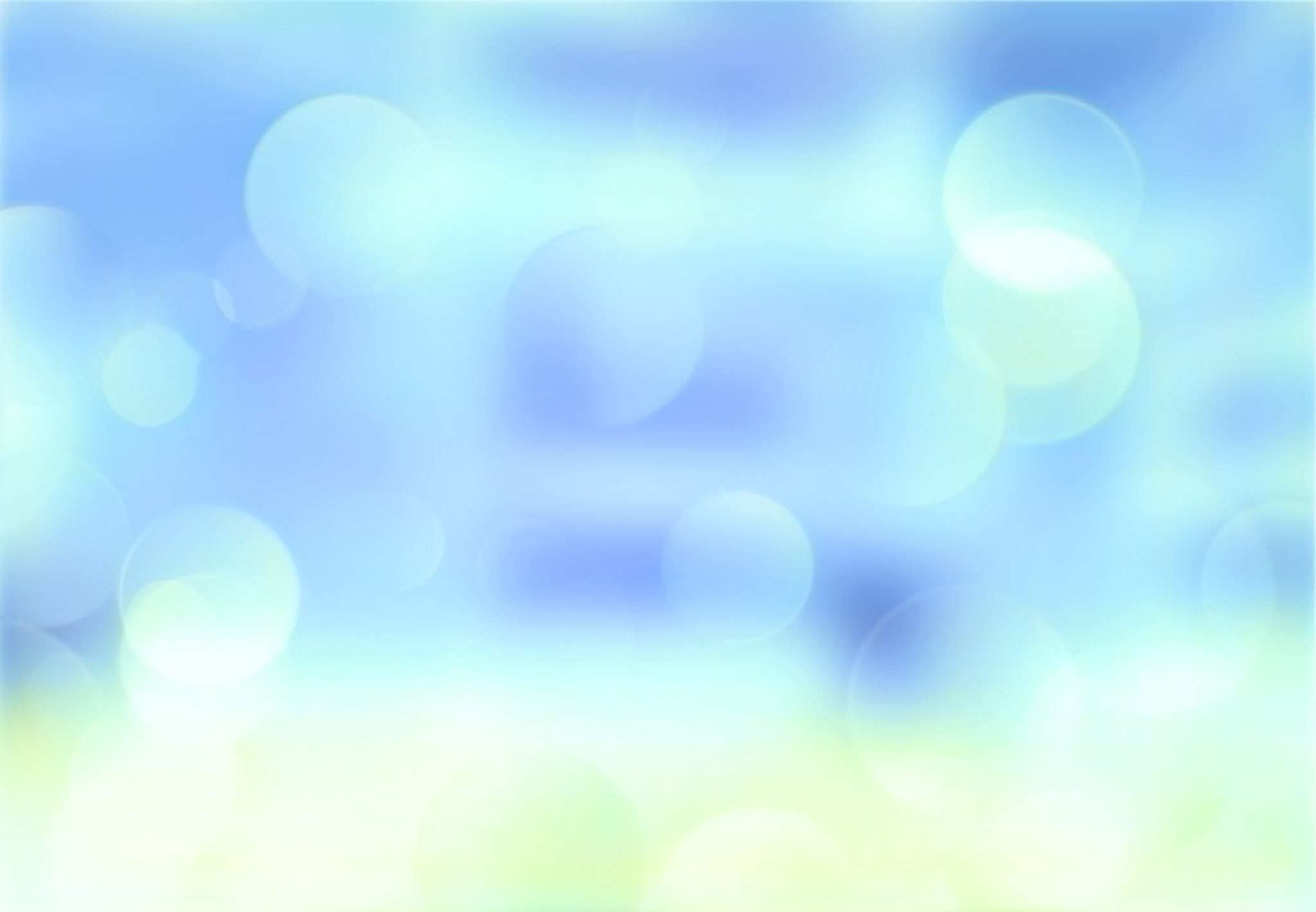 Interprofesjonalitet
lærer, psykolog, sosionom,logoped, etc., var forberedt til å presentere noen av sine viktige erfaringer Hensikten var å dele informasjon, lære av hverandre og se tiltak i en helhetlig sammenheng
Forskning videre ved YFL , Oslomet
Samarbeidsprosjekt yrkeslærerutdanning og arbeidsforskningsinstituttet: arbeidsinkludering
Utprøving av verktøykasse i flere klasserom
Bruk av YFF faget for å få bedre overganger
Flere forsøk med læringssenter

Se www.yrk.no
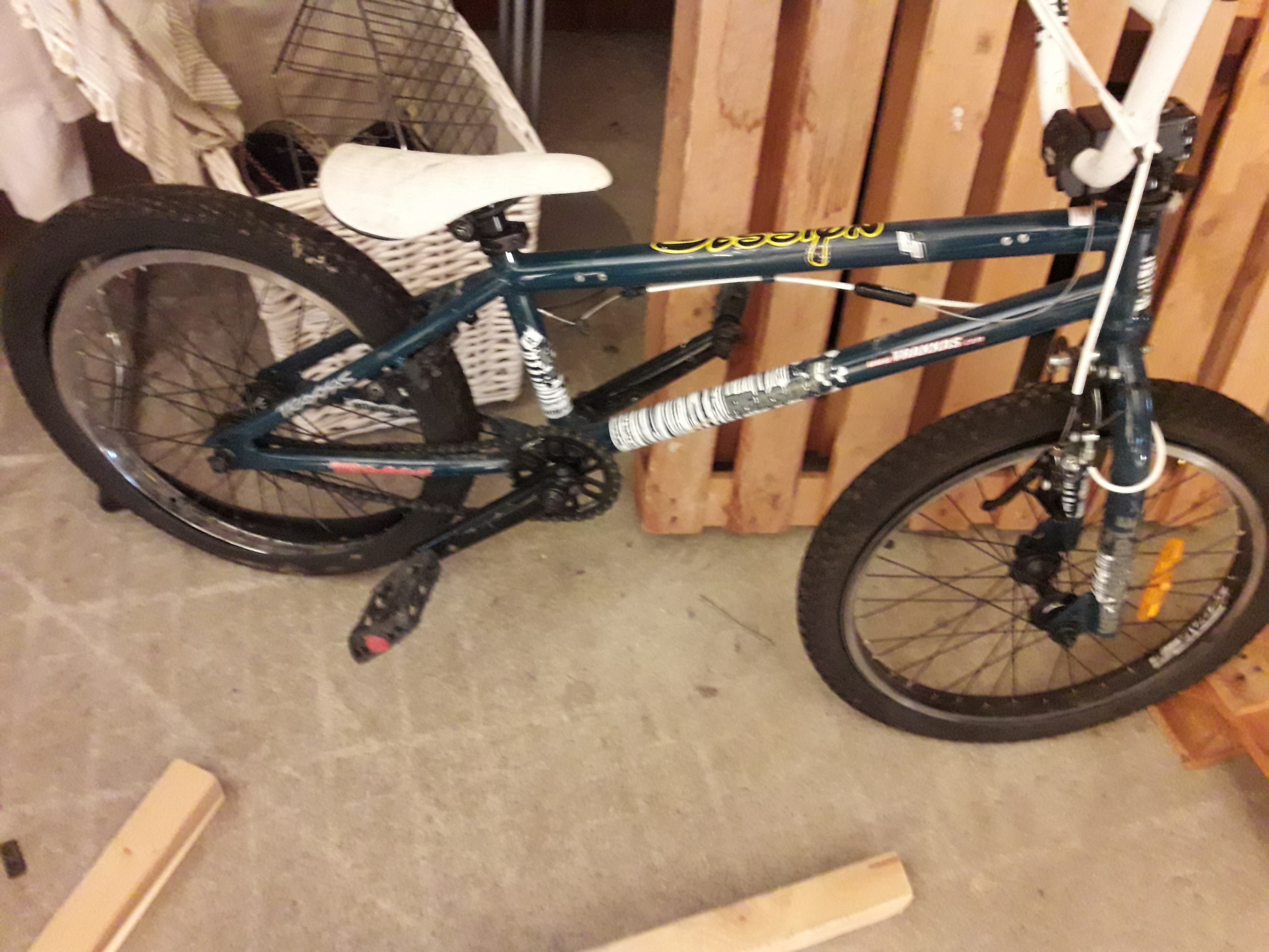